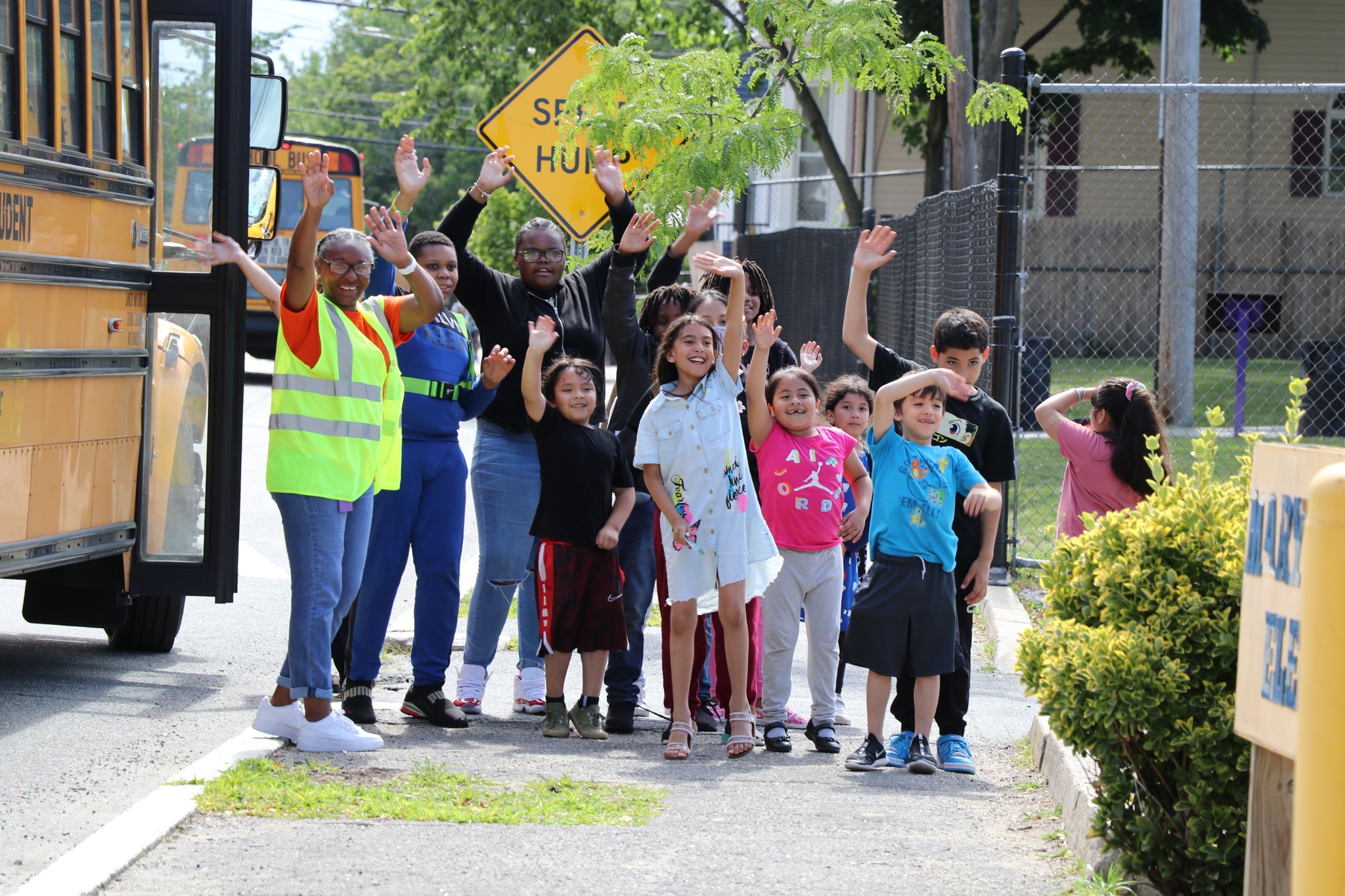 Using Research and Tools to Plan for Attendance Success
Spring 2024
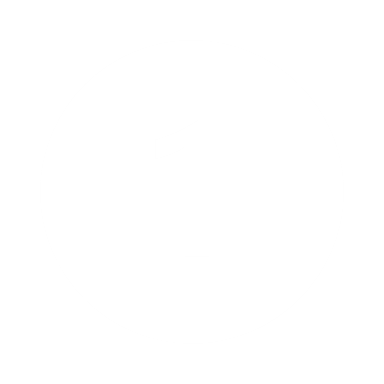 Using Research and Tools to Plan for Attendance Success
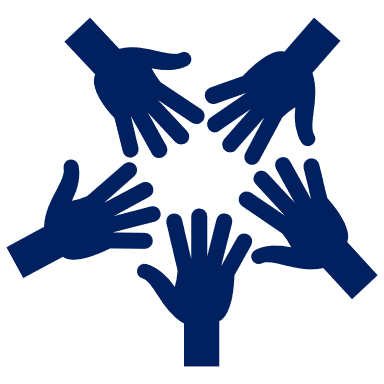 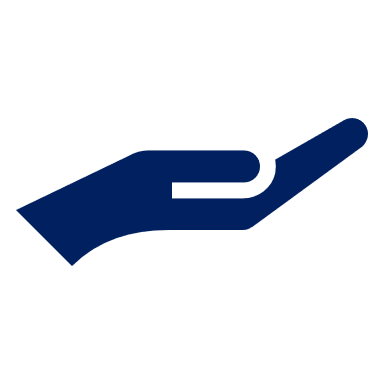 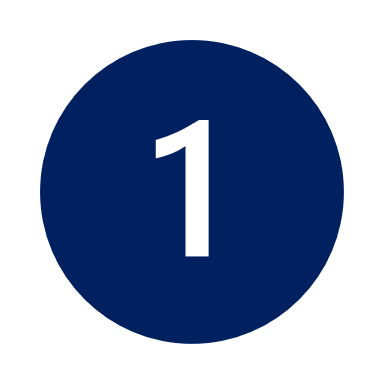 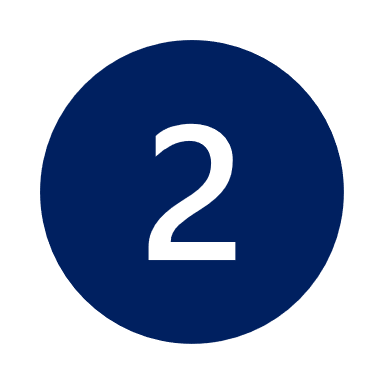 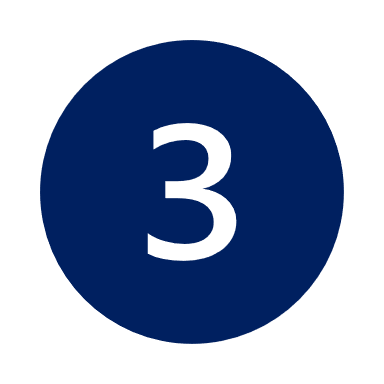 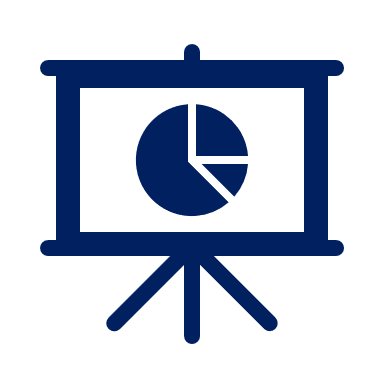 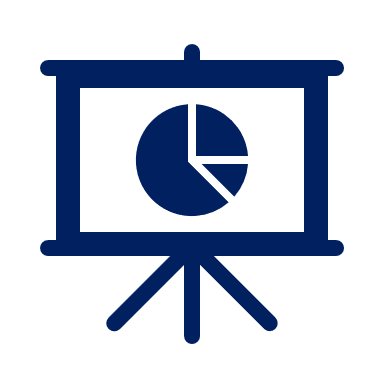 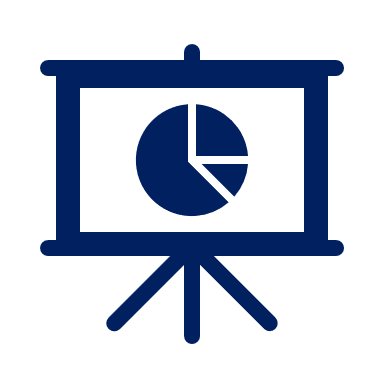 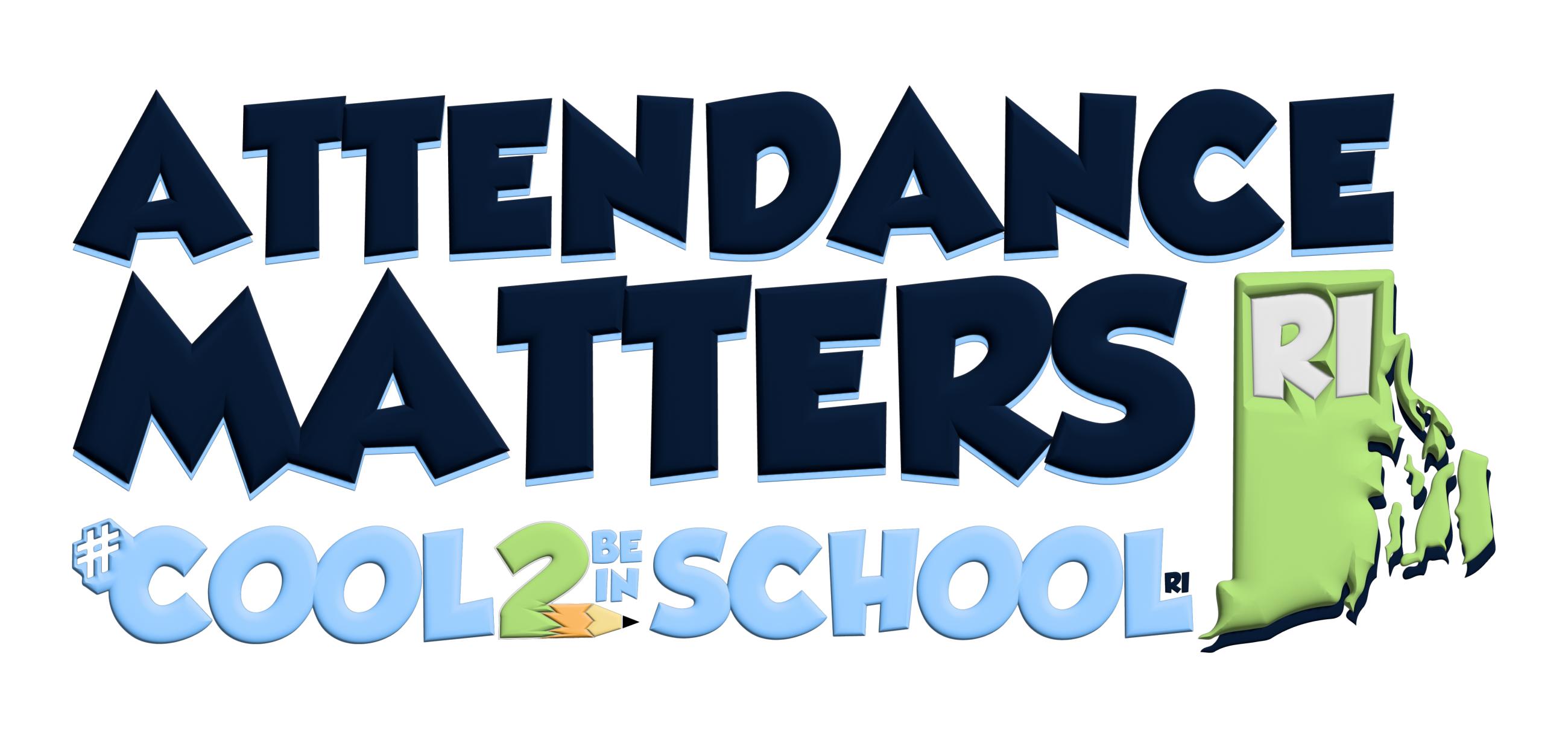 2
How is RIDE supporting schools?
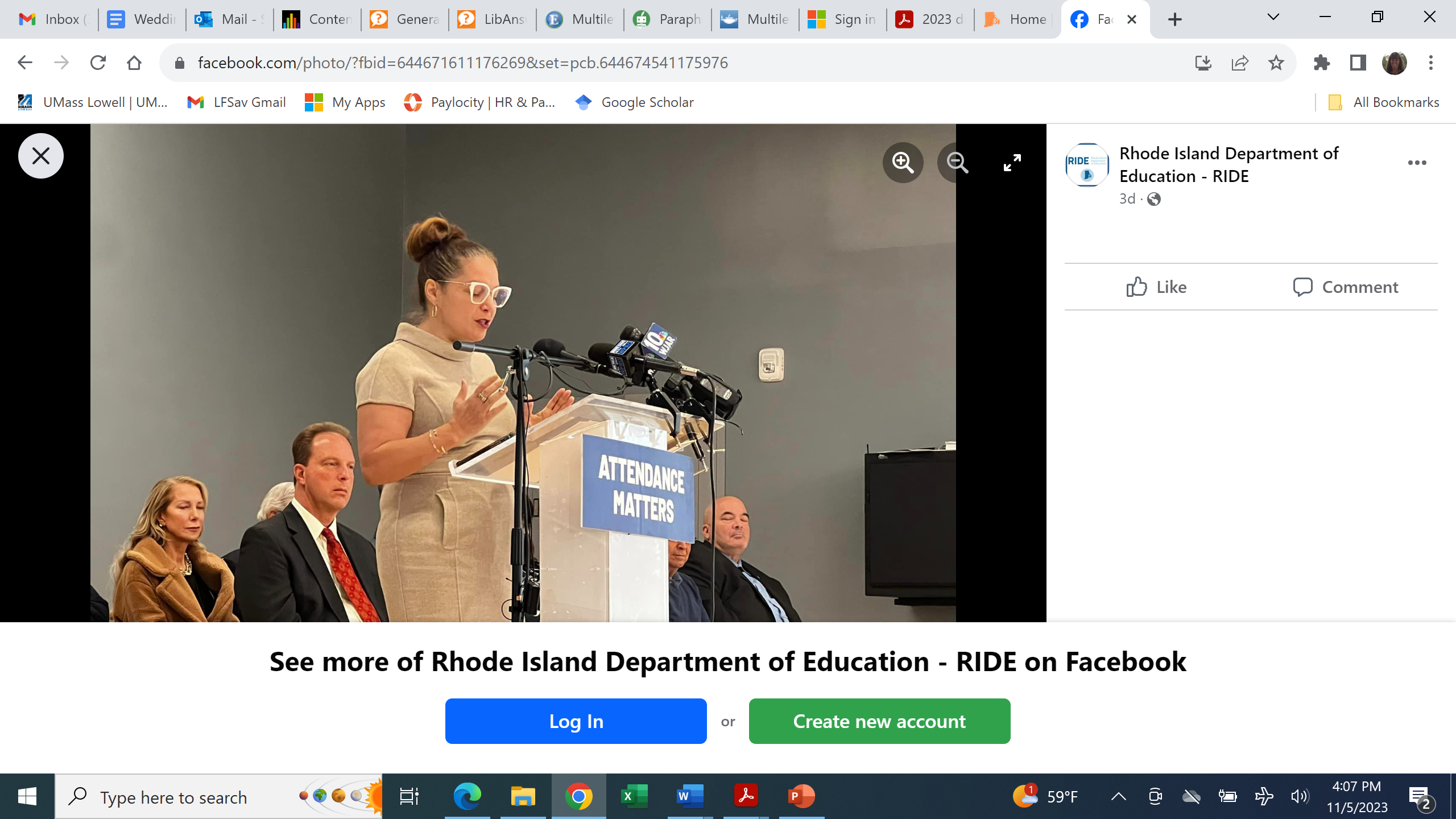 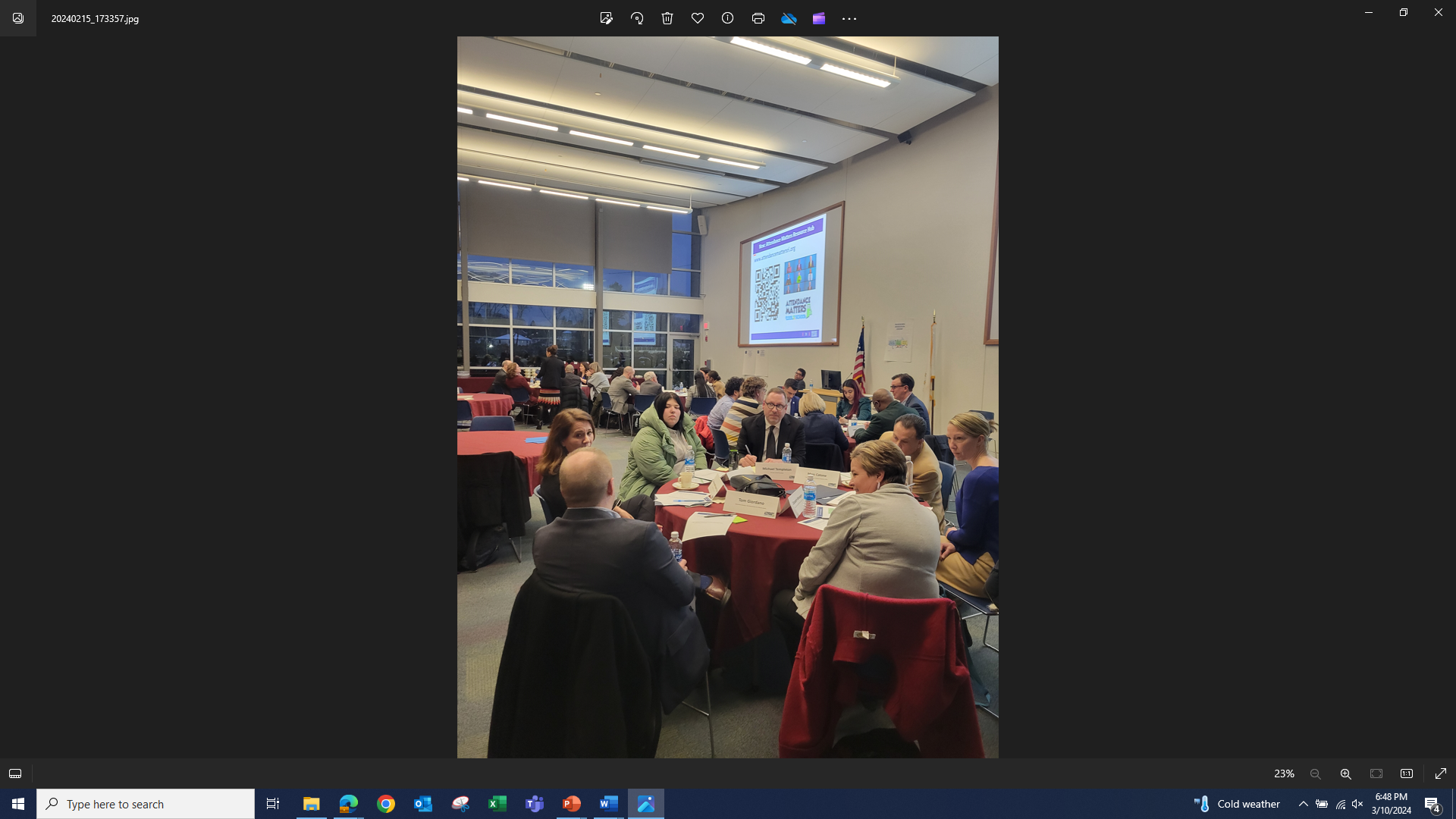 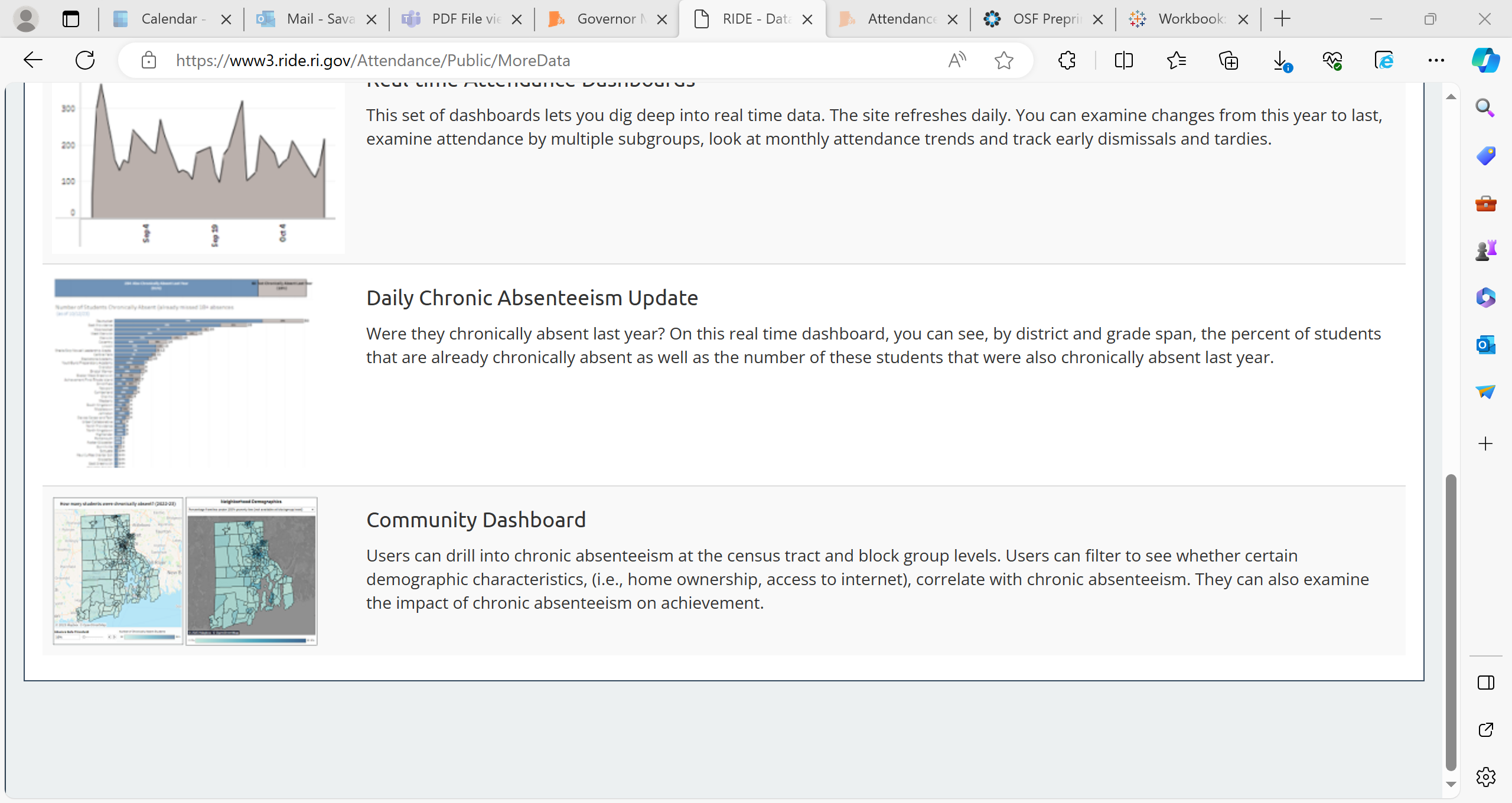 Establish partnerships with municipal leaders, LEAs, and community organizations that prioritize addressing student chronic absenteeism. The Chronic Absenteeism Working Group will share best practices, raise awareness, and develop strategies to improve student attendance.
Advocate and assist with legislation that creates common definitions, focuses on  prevention and intervention, establishes an early warning system, ensures LEA and school attendance success plans, ensures the use of data to guide decision-making, and requires school-based attendance teams
Develop several interactive data tools including a real-time attendance leaderboard and a community dashboard detailing chronic absenteeism data and trends.
3
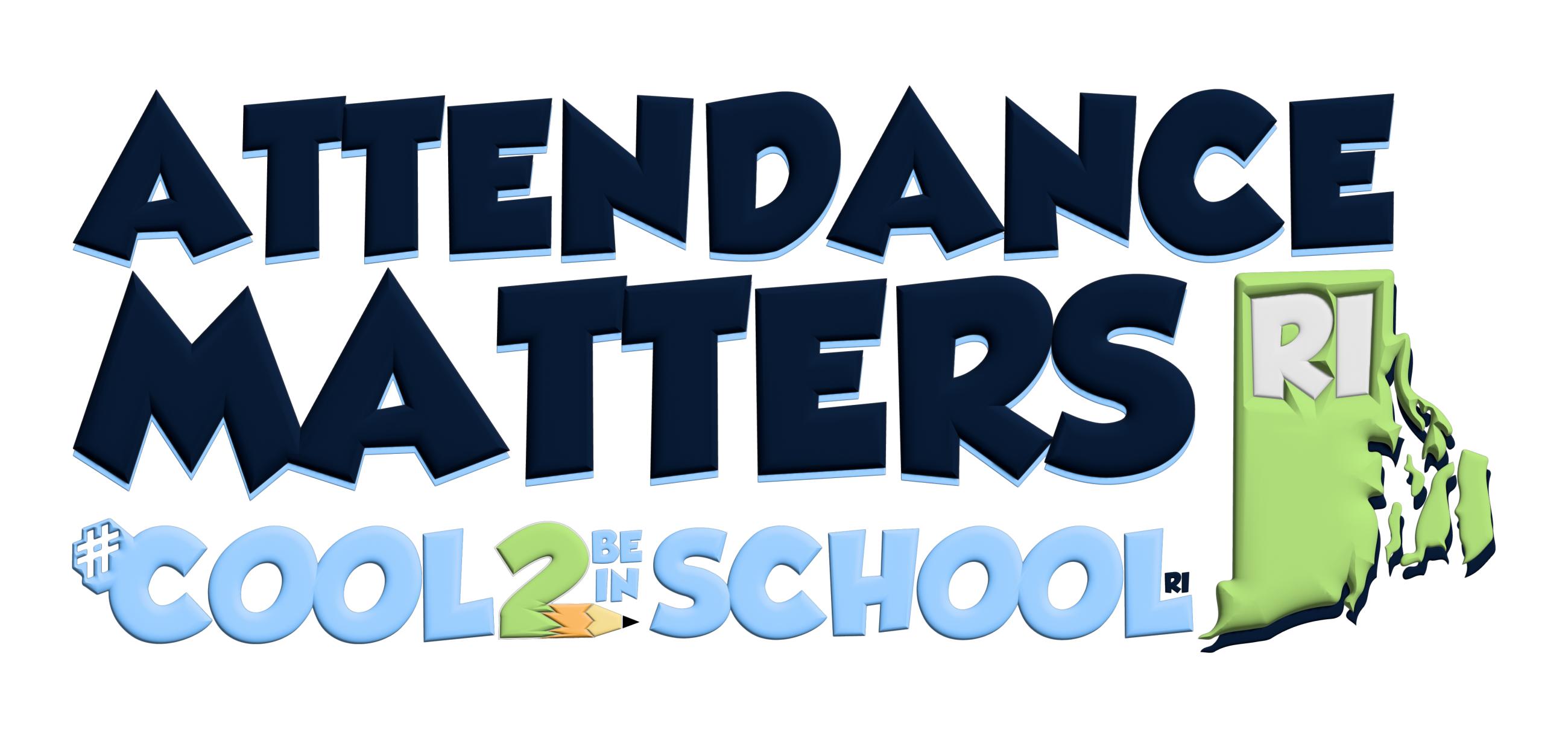 Begin with a Collective Impact Strategy
stakeholder
stakeholder
LEA/school
Reducing chronic absenteeism is a complex undertaking. It requires a cross-organizational team of stakeholders to all come to the table. Instead of beginning with individual goals, these stakeholders work to build a shared sense of purpose and vision.
stakeholder
stakeholder
LEA/school
stakeholder
Shared Purpose & Vision
Goal
stakeholder
stakeholder
stakeholder
stakeholder
stakeholder
stakeholder
stakeholder
Isolated Impact
4
Collective Impact
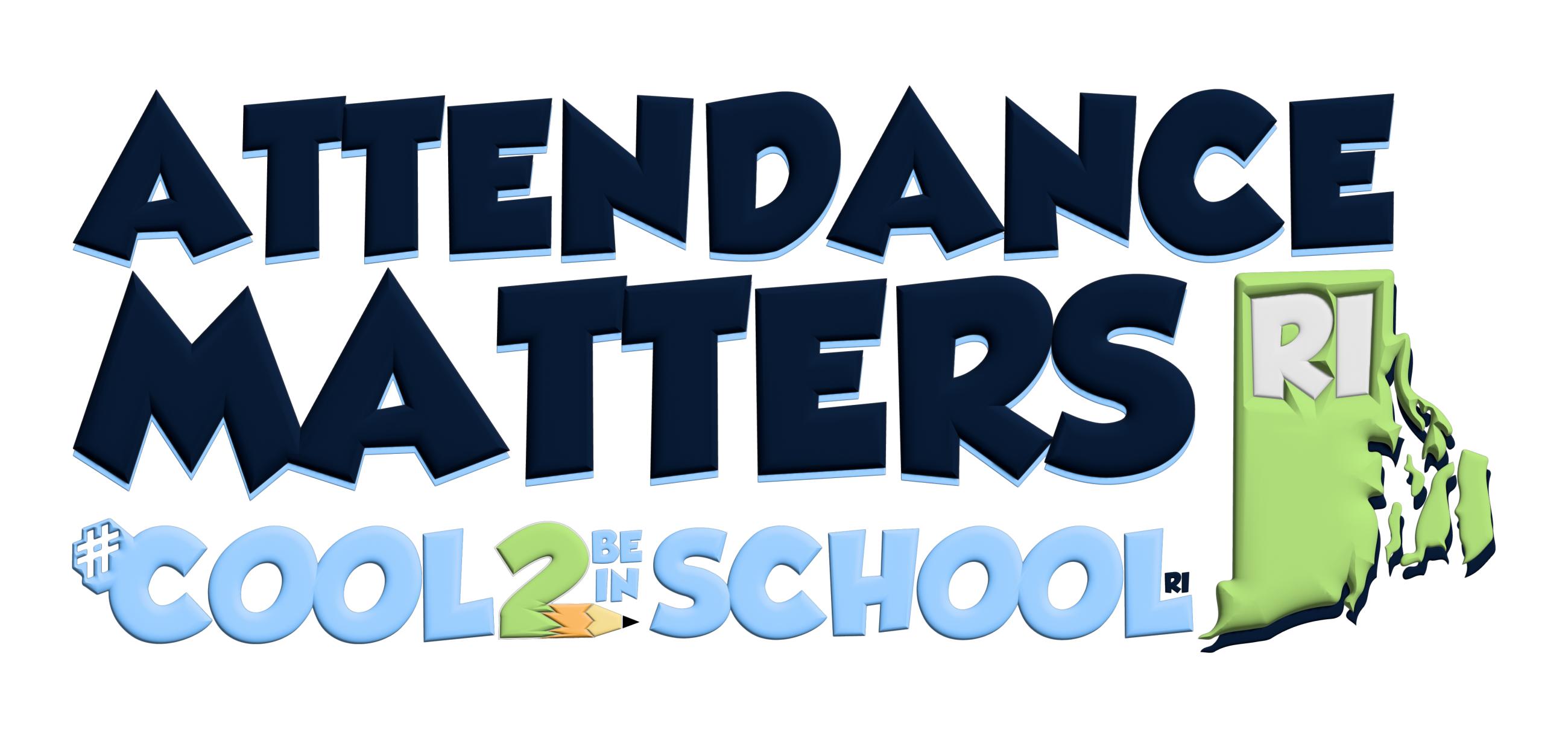 Collective Impact Strategy
A commitment of a team that can provide advice and promote consistent student attendance and engagement in learning. Your team will bring their specialized skills and experience to establish shared measurement, foster mutually reinforcing activities, encourage continuous communications, and build capacity through their collective dedication.
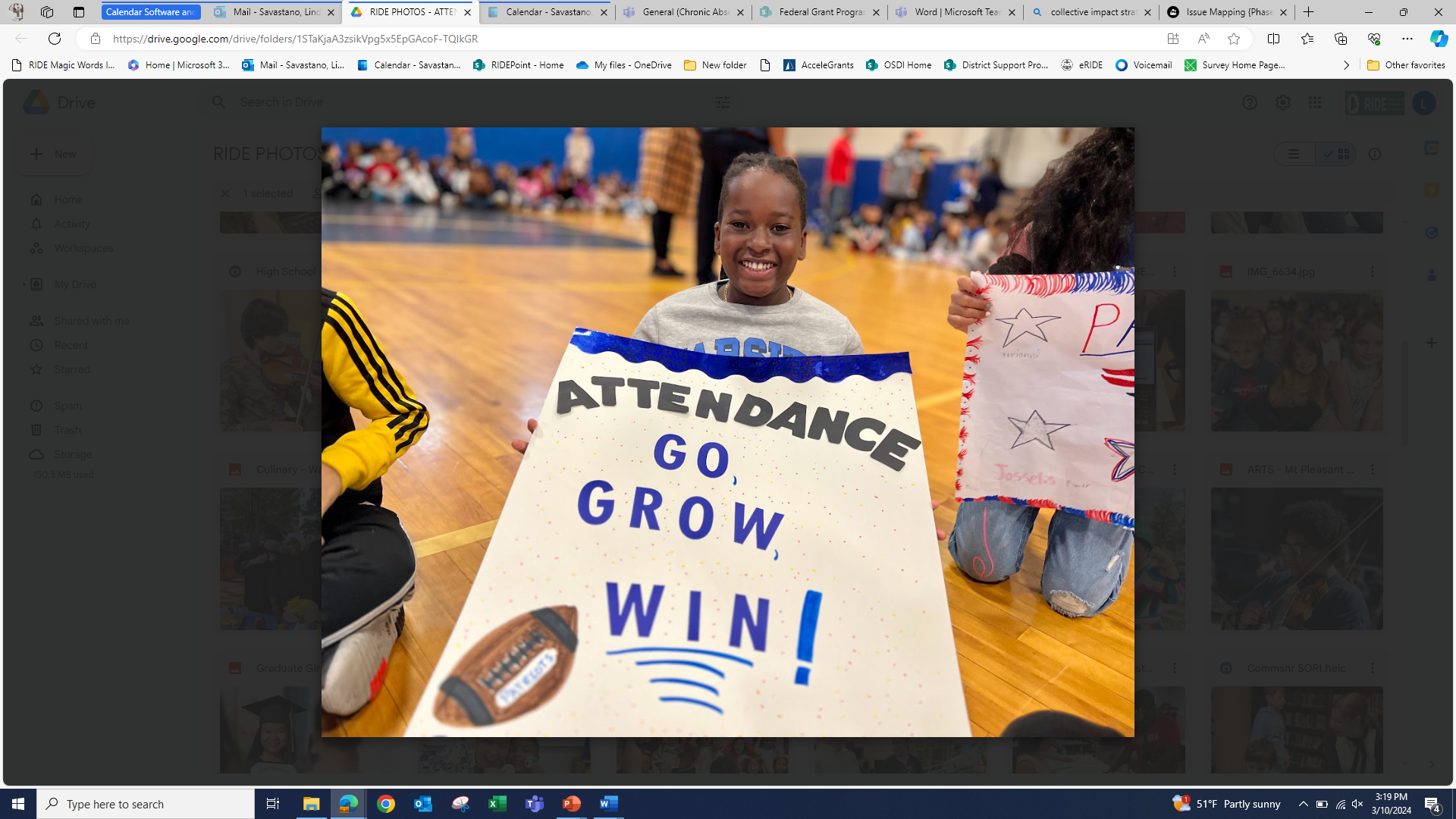 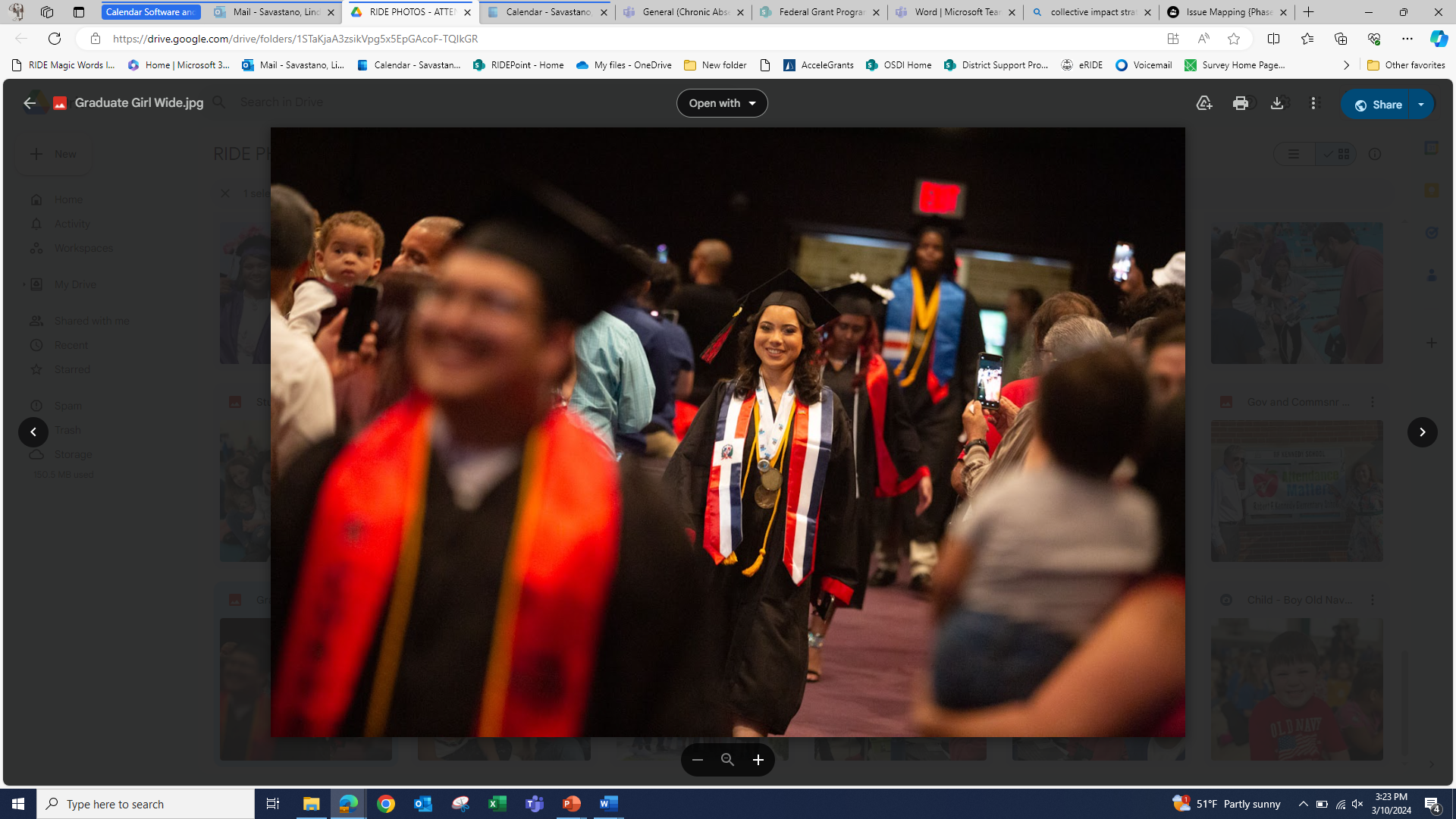 As a community of stakeholders, they will provide advice and critical thinking as they raise student chronic absenteeism to a priority commitment, thereby establishing a Common Agenda.
5
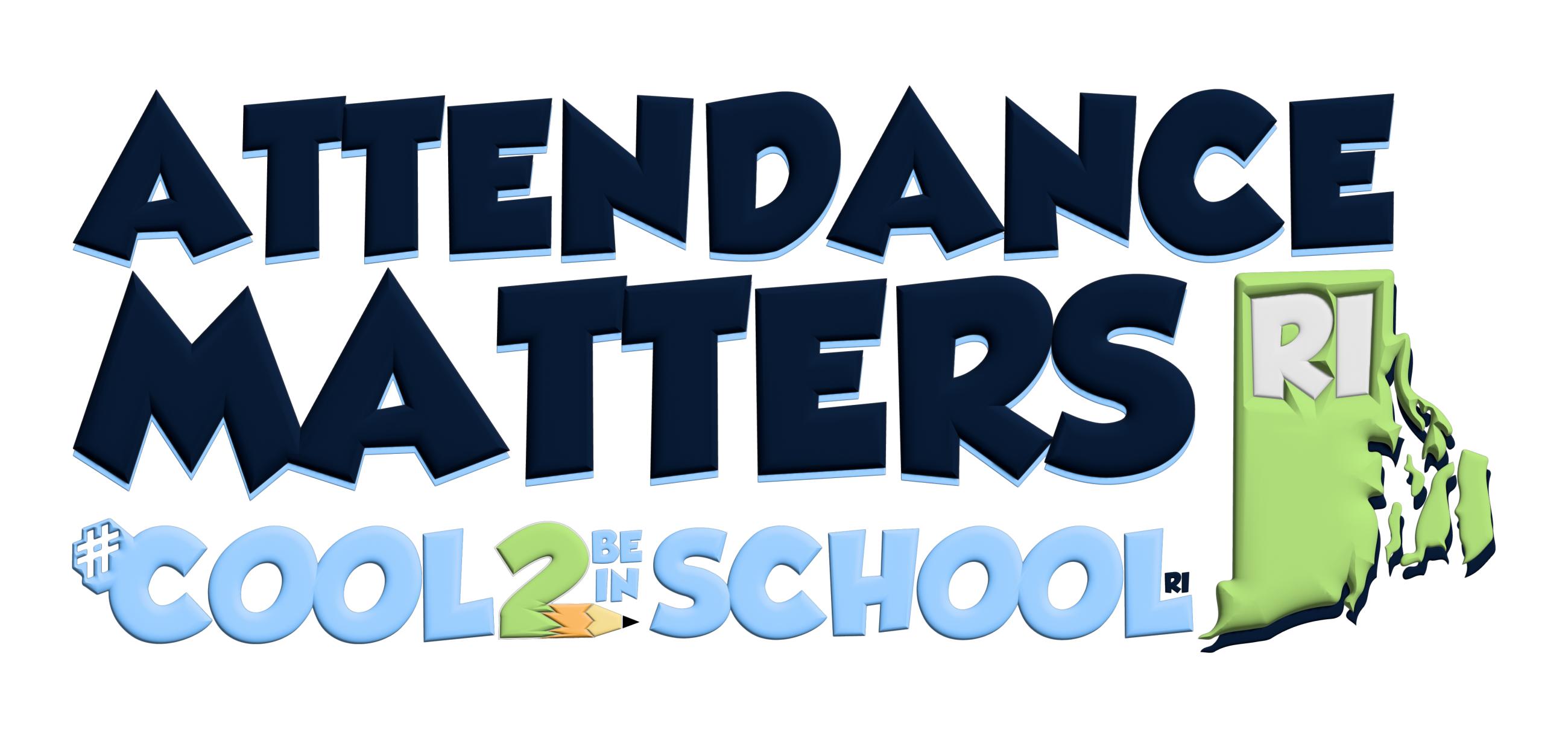 Student Attendance and Academic Success Planning
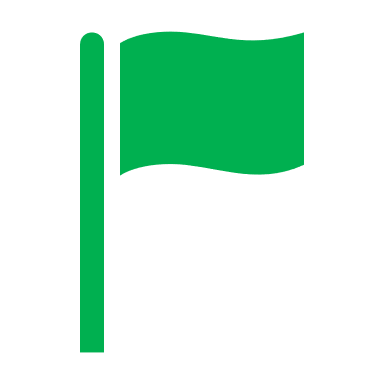 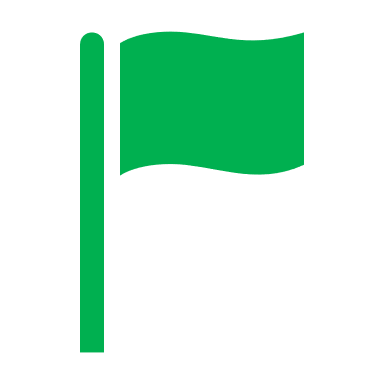 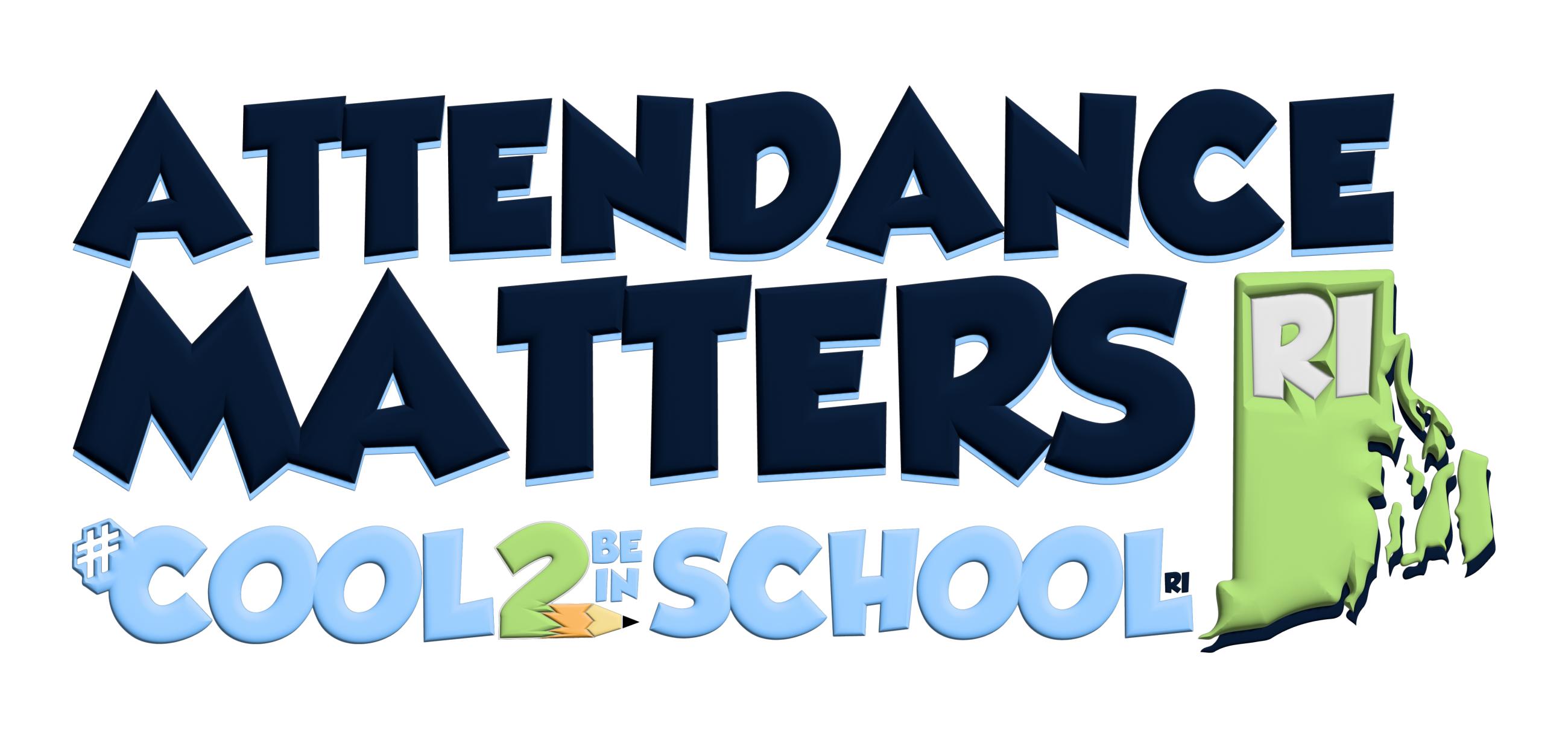 6
Key Terms
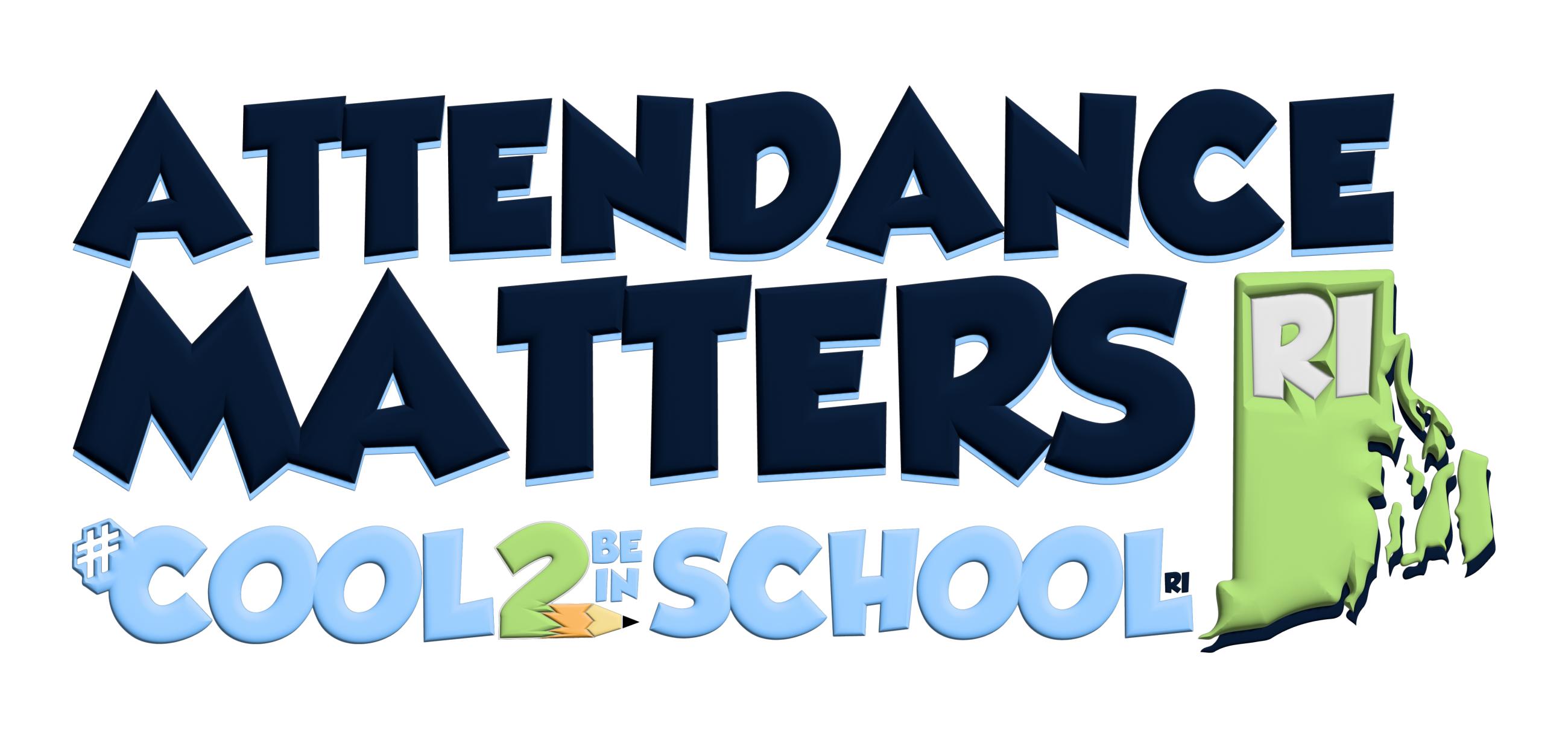 7
Chronic Absence is Different from Truancy
Chronic Absenteeism
Truancy
Counts only unexcused absences

Emphasizes compliance with school rules

Doesn’t identify students at risk of academic failure
Counts all absences: excused + unexcused + out-of-school suspension

Emphasizes missed instructional days

Focuses on prevention
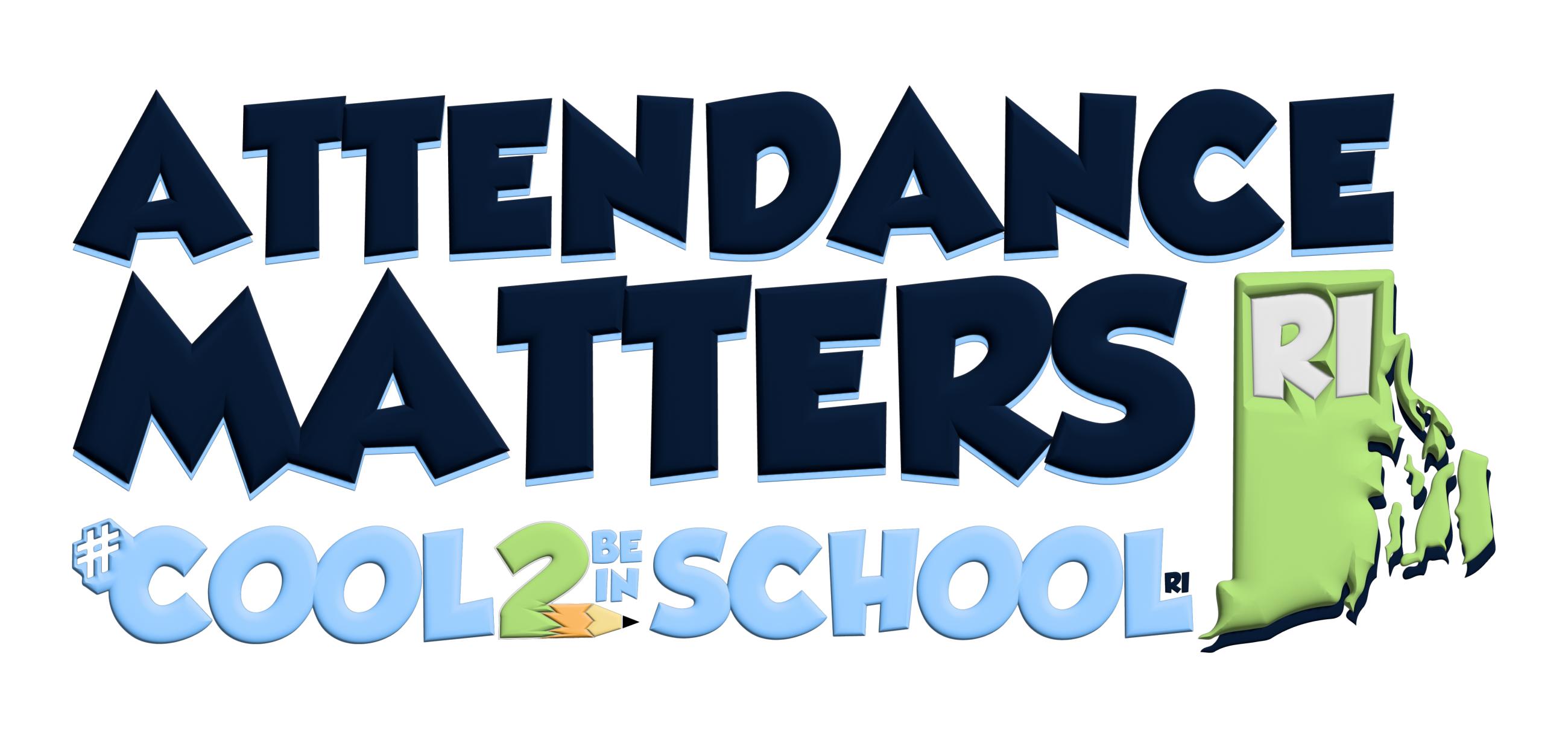 8
Tiers of Support for Attendance Improvement Plans
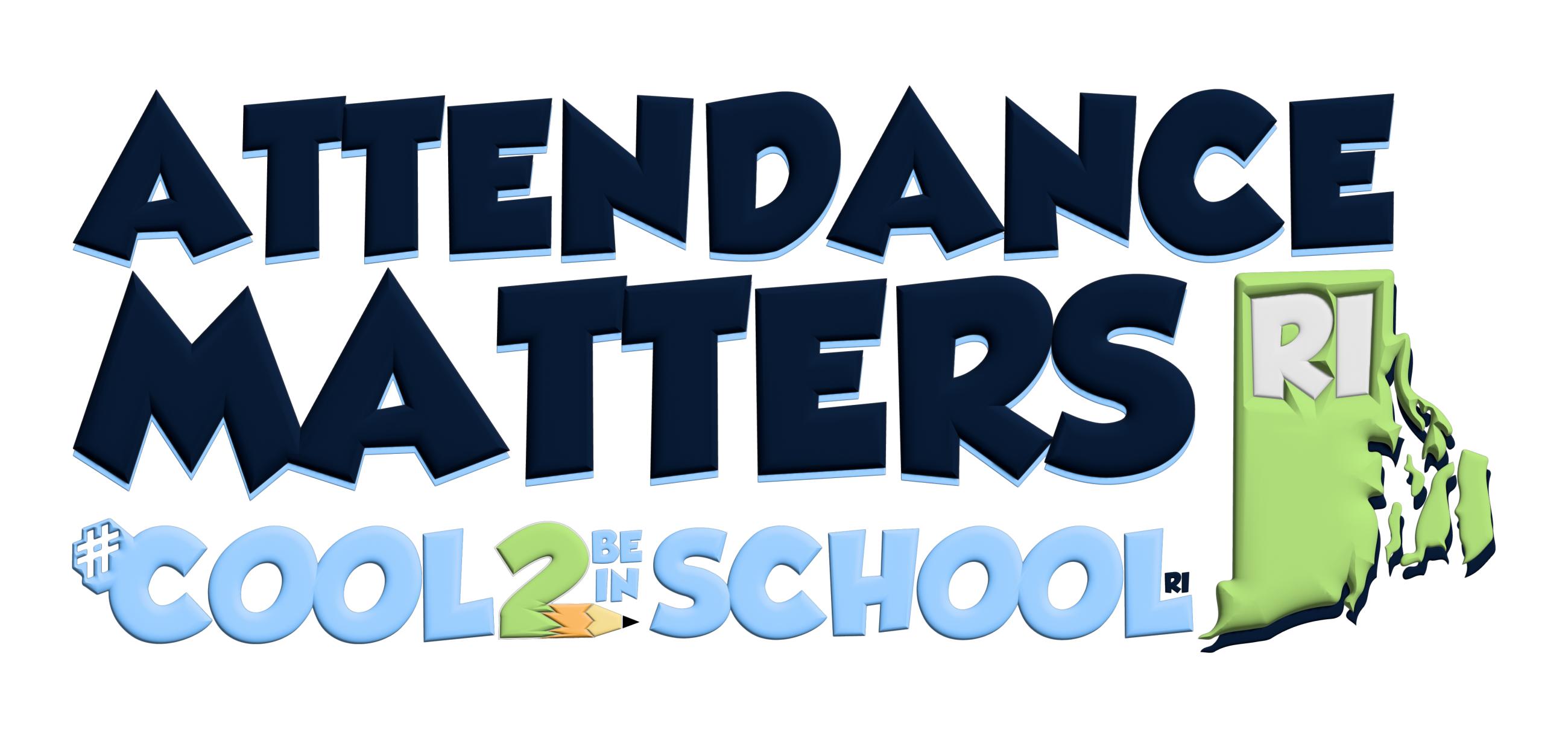 9
Attendance Improvement Plan
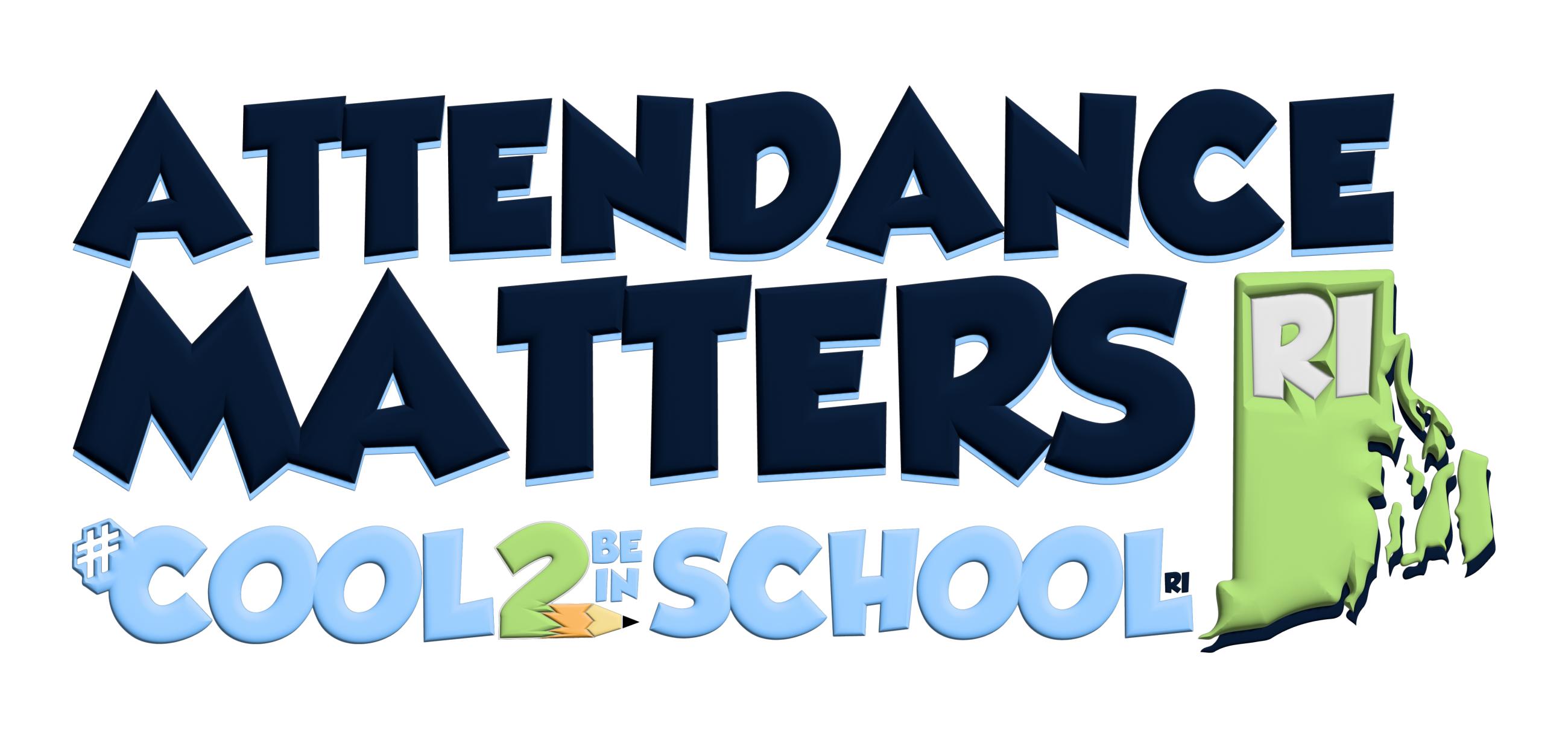 10
Best Practice: Attendance Teams
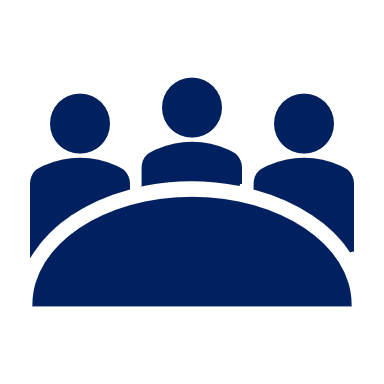 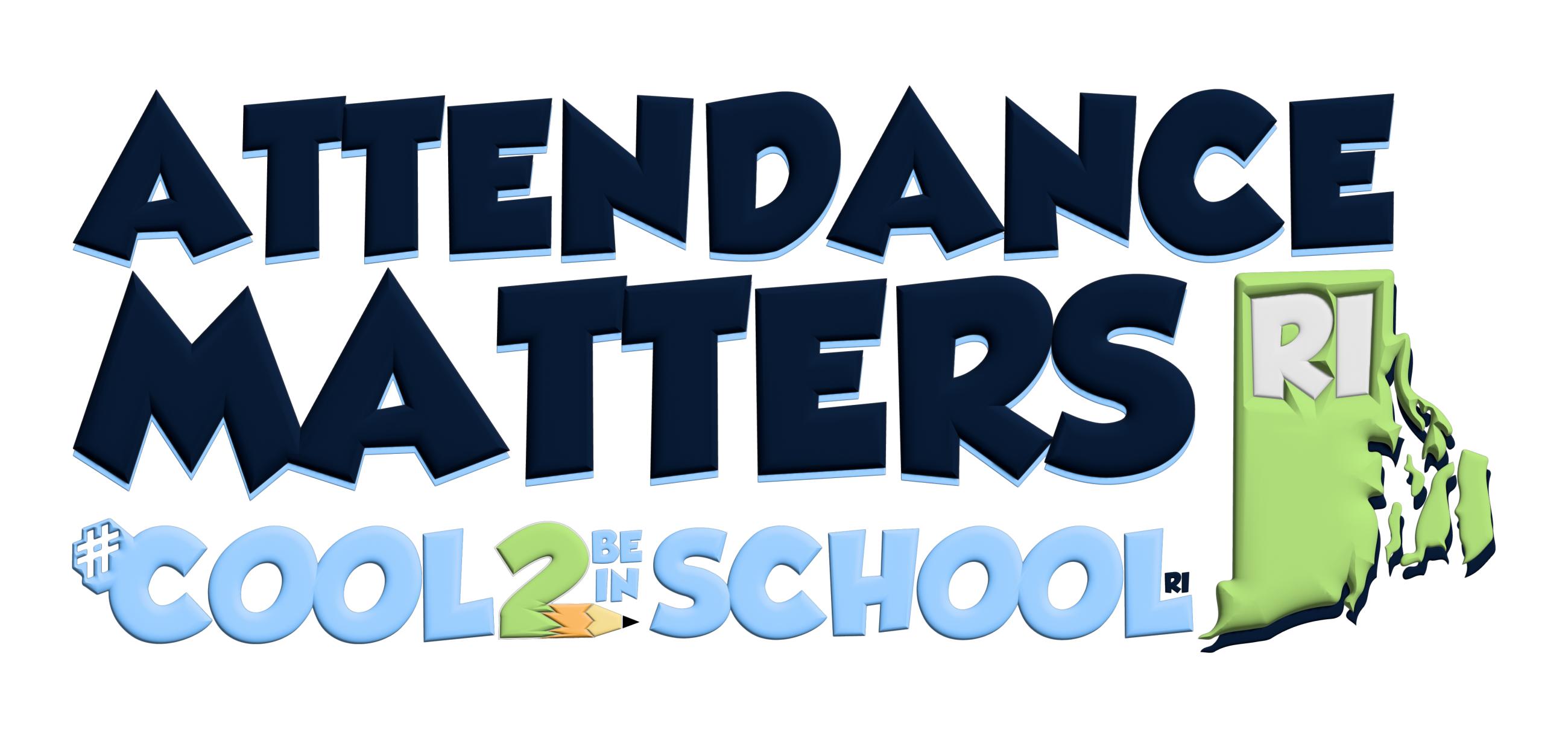 11
Using Tiers of Support to Prevent Absences
This chart identifies some of the strategies that could be used in a tiered system of prevention and intervention.
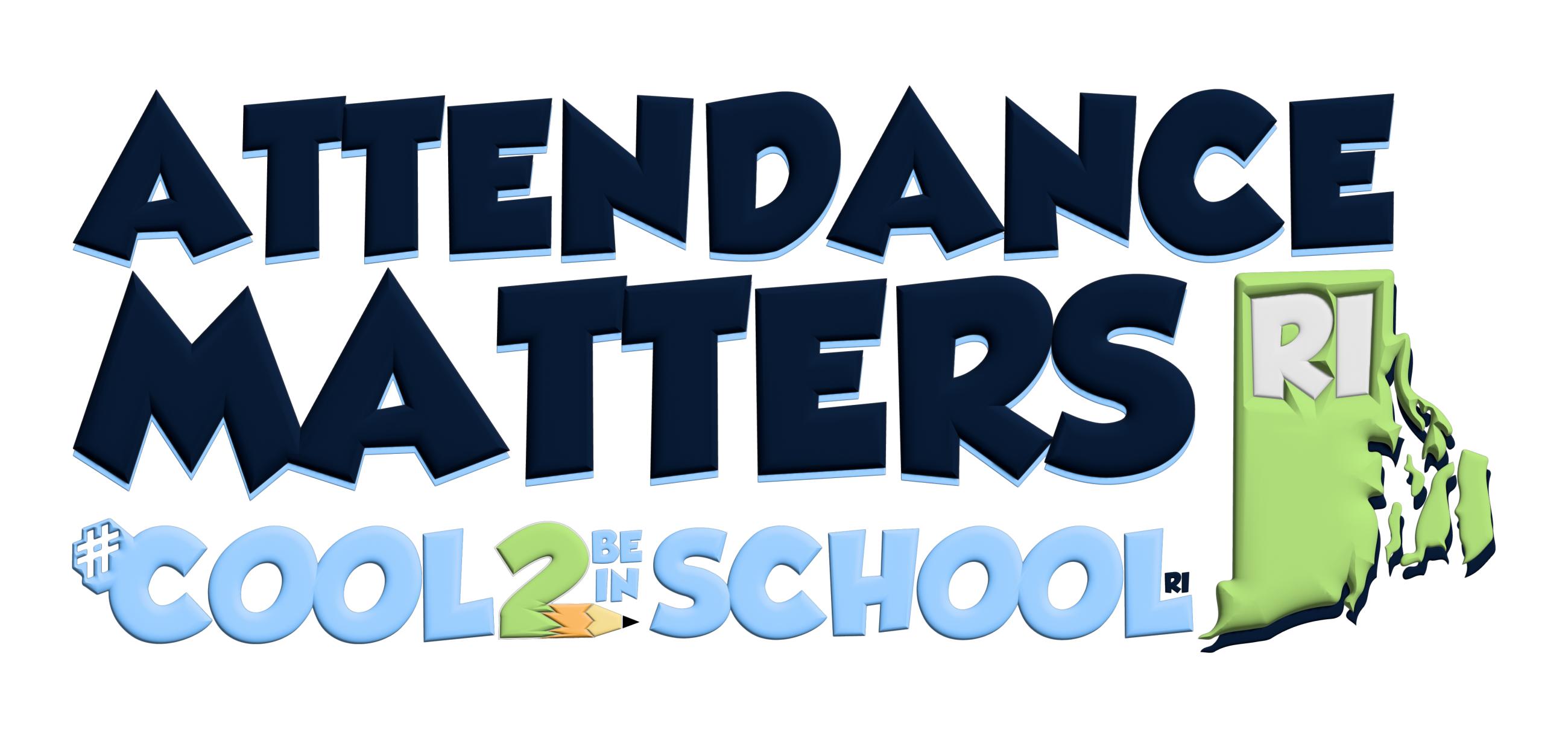 12
Links to Session Materials
Websites

https://ride.ri.gov/students-families/attendance-matters-ri

https://www.attendancemattersri.org/about


Data Tools

Leaderboard https://www3.ride.ri.gov/attendance/public
Data Tools  https://www3.ride.ri.gov/Attendance/Public/MoreData 


Materials

Session Presentation Primary Deck (#1) (Connecting CA & MTSS)
A Brief Outline of RIDE’s Attendance Tools Deck (#2)
THE REASONS: Four Categories of Chronic Absenteeism & Examples Deck (#3)
Organizer Tool: Understanding the Four Broad Categories and Reasons Why
Case Study using the Organizer Tool
Attendance Tools Overview Presentation Recording & Deck
List of Evidence-Based Databases
List of Data Sources
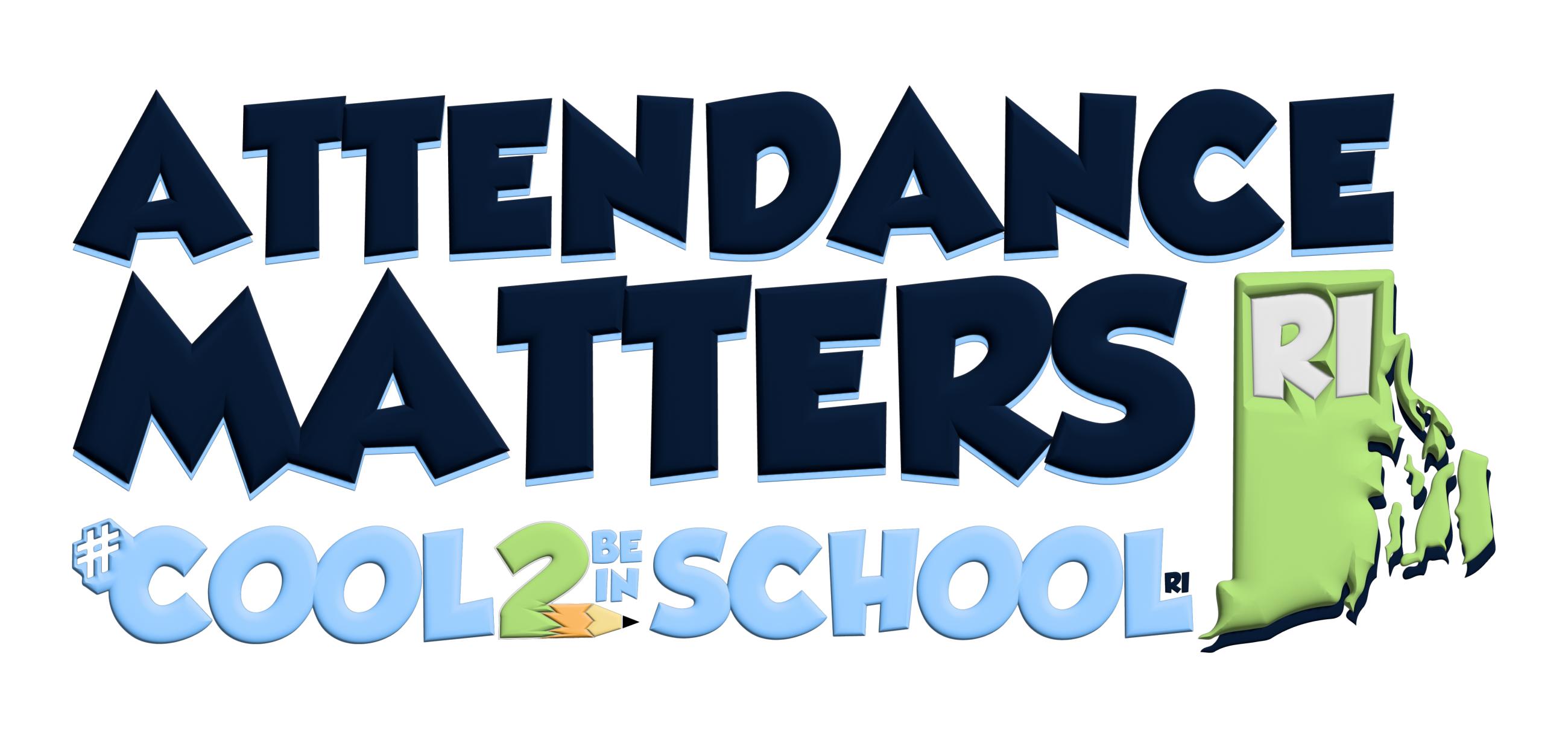 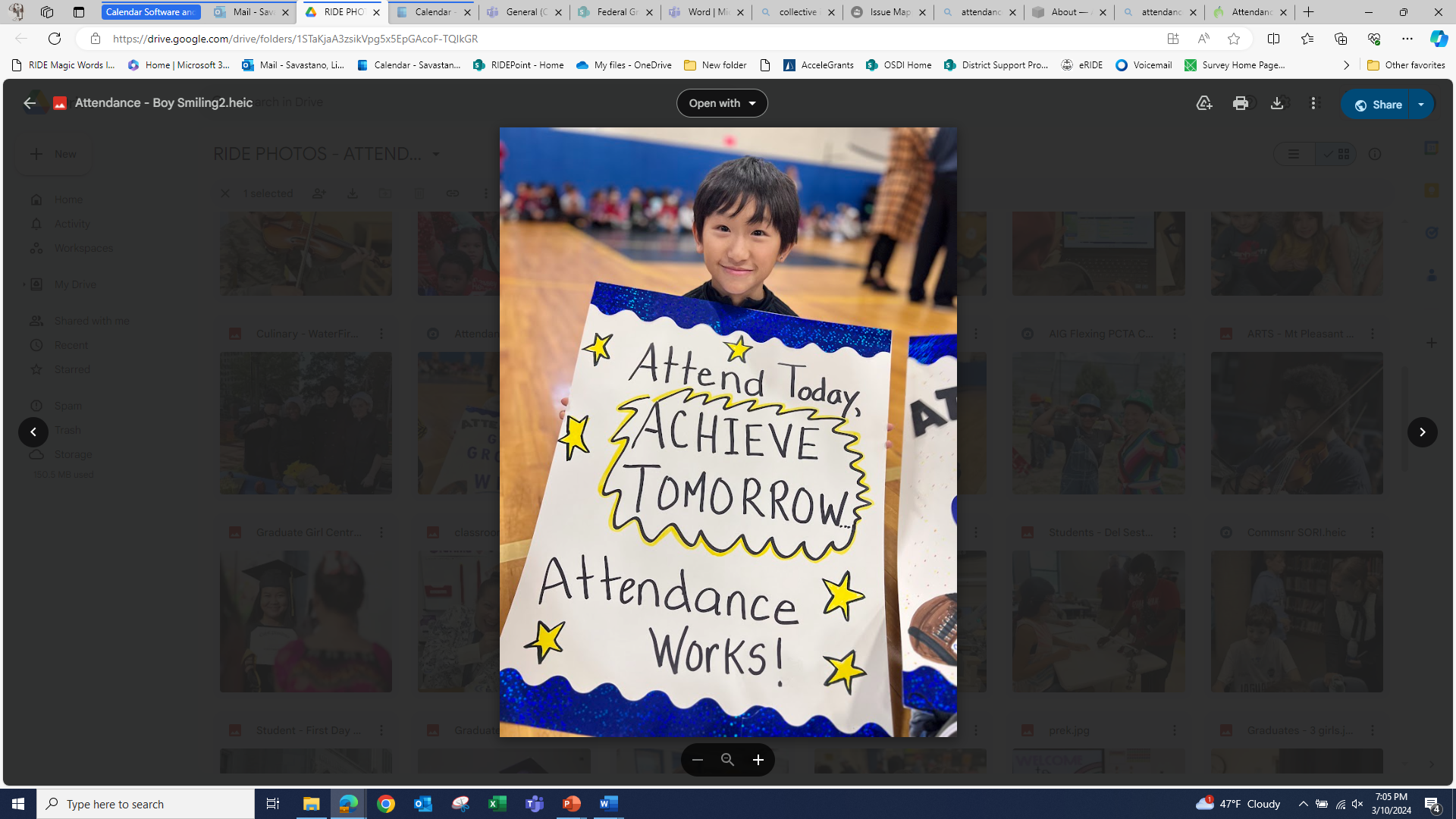 13
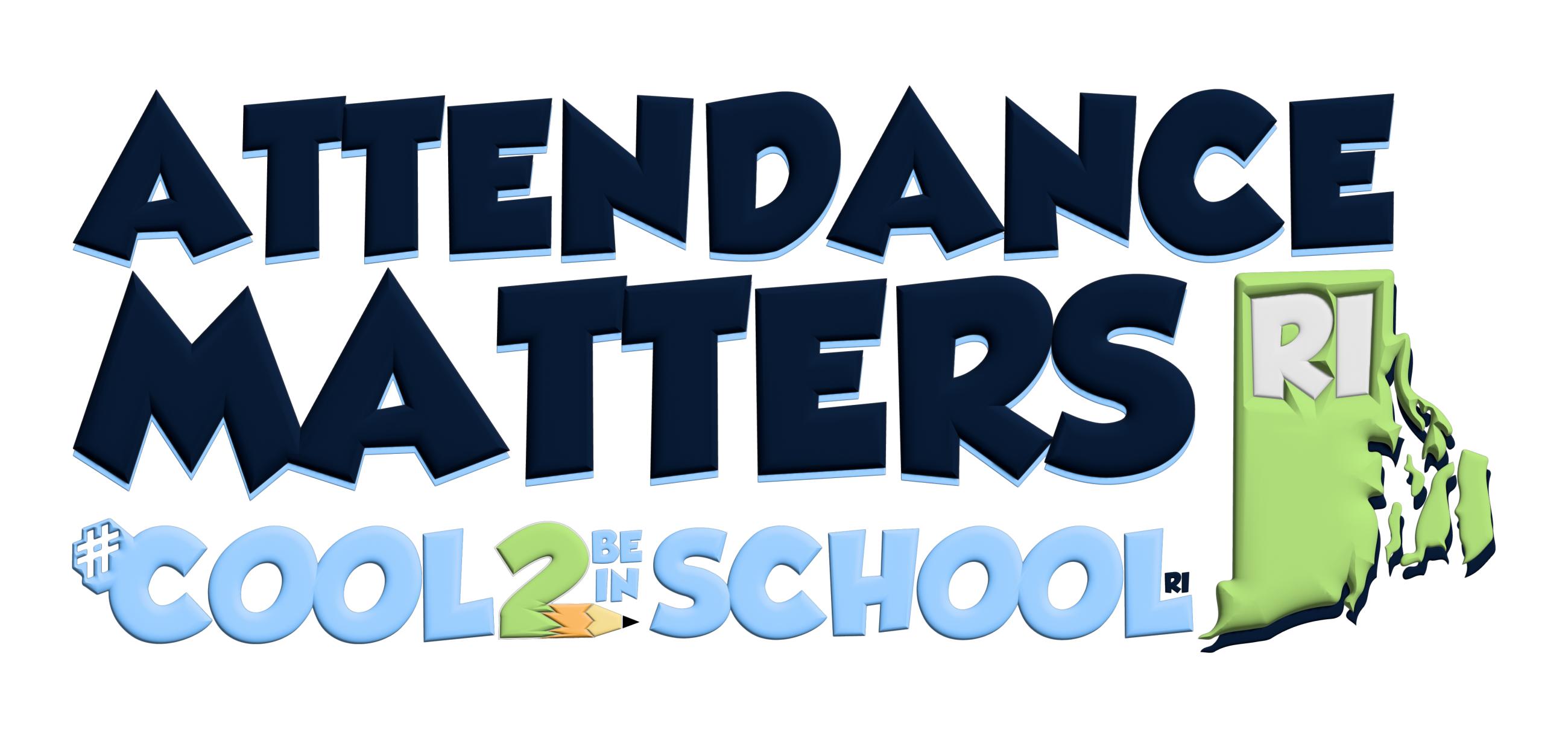 13